Data Management Challenges
Agenda
Current Status
Projected Data and Computing Needs
Computing Resources
Waveform Compression Progress
Simulation Production
Data Production Processing
Outlook
5/19/09
Martin Merck
2
Current StatusAvailable computing resources
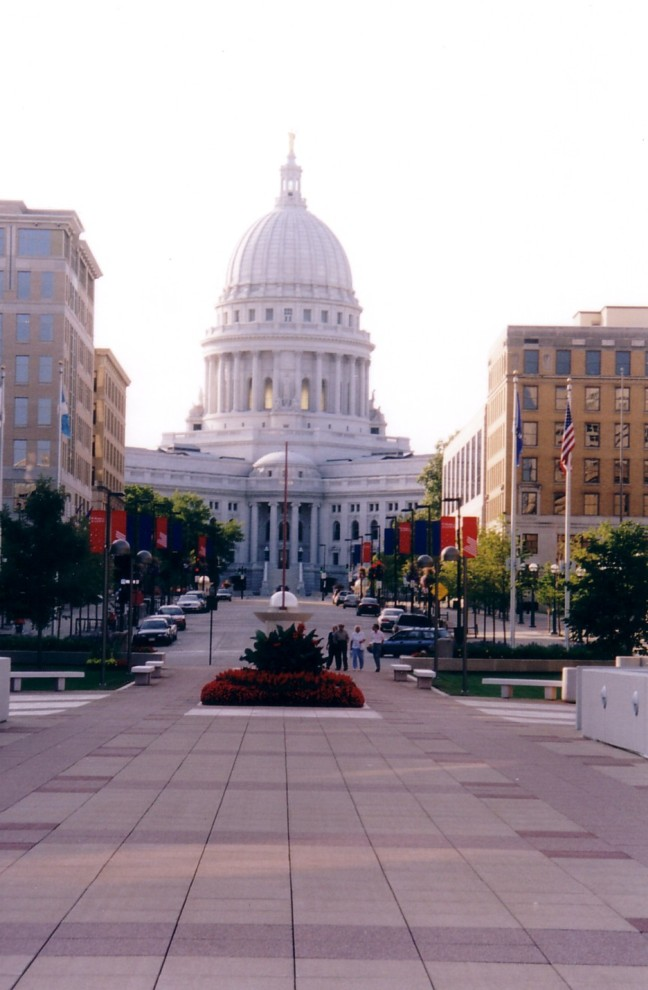 Datacenter at Madison
Central data repository for IceCube
Central compute cluster
Access and user accounts for the full collaboration
Central infrastructure services(DB, WWW, Mail, etc.)
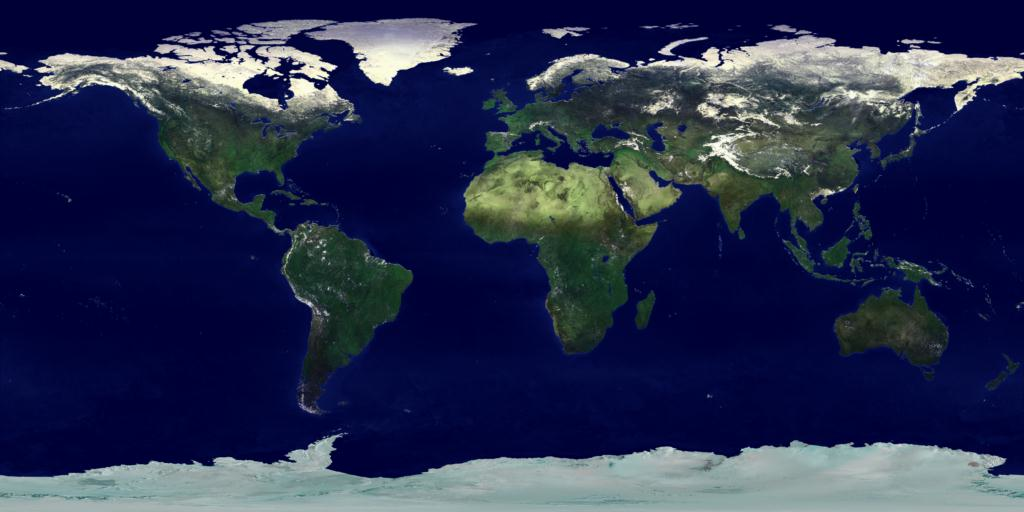 Collaboration contributed computing resources
Computing resources for MC production
Temporary storage for MC datasets
Secondary data storage for European access
5/19/09
Martin Merck
3
Current StatusLogical view of the IceCube Datacenter
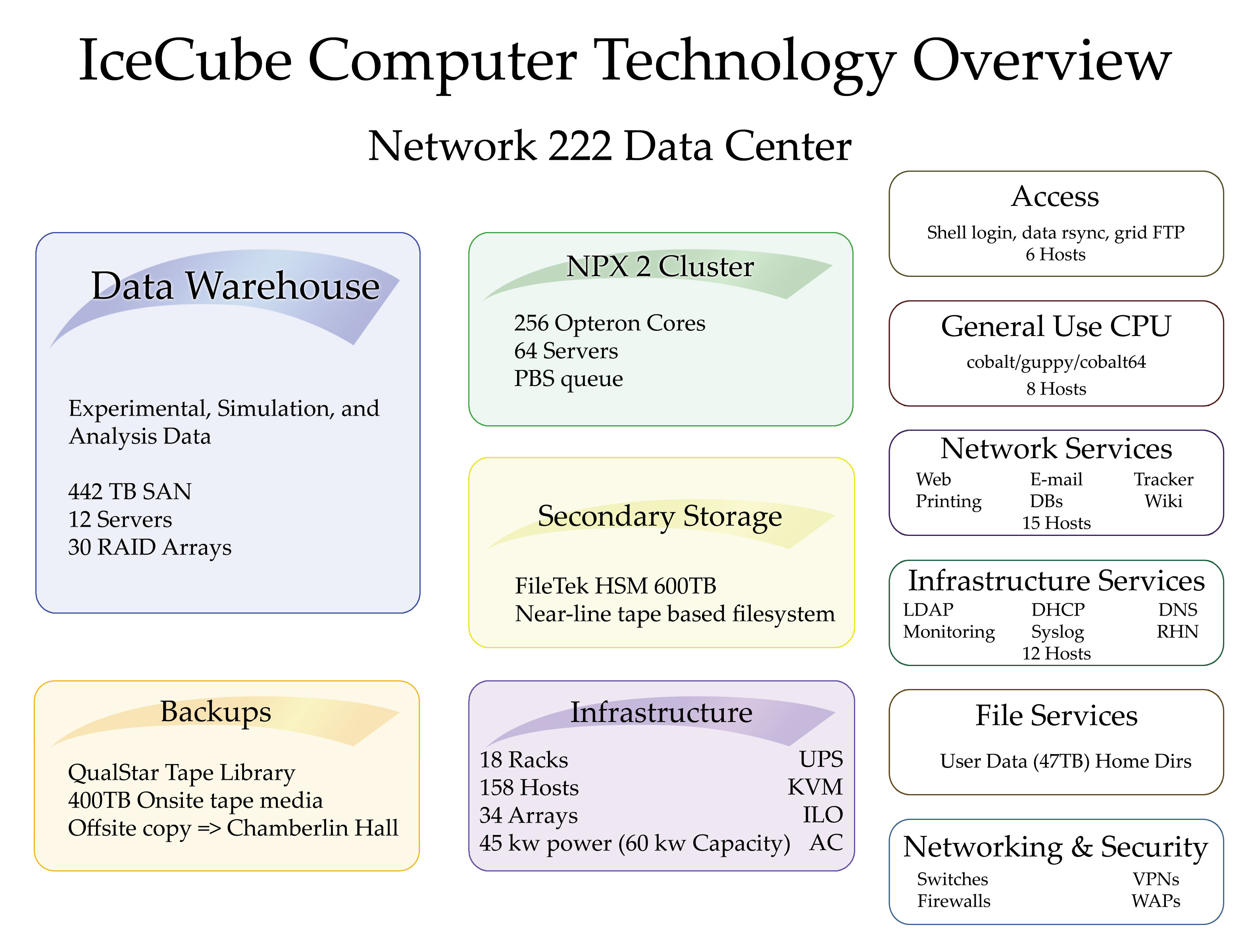 5/19/09
Martin Merck
4
Projected Data and Computing NeedsIncrease in data rate
Raw data files have increased considerably in size
Adding SLC readouts increases raw data by a factor of > 2
IC40 ~ 325 GB / day
IC59 ~ 660 GB / day
IC80 ~ 1000 GB /day
Compression is useful for limiting satellite transfer needs
SLC hits can’t be compressed after feature extraction and increase processed data volume  
Need to increase storage for analysis datasets and simulation beyond original plan
Some increase from contingency
Continuous increase due to technology evolution and standard replacement cycle
Simulation resources increased due to good GRID usage
More MC data to store
Use filtering also on MC data (only partly a reduction)
5/19/09
Martin Merck
5
Projected Data and Computing NeedsIncrease in data rate
5/19/09
Martin Merck
6
Projected Data and Computing NeedsIncrease in data rate
5/19/09
Martin Merck
7
Projected Data and Computing NeedsIncrease in data rate
5/19/09
Martin Merck
8
Computing ResourcesHPC compute cluster
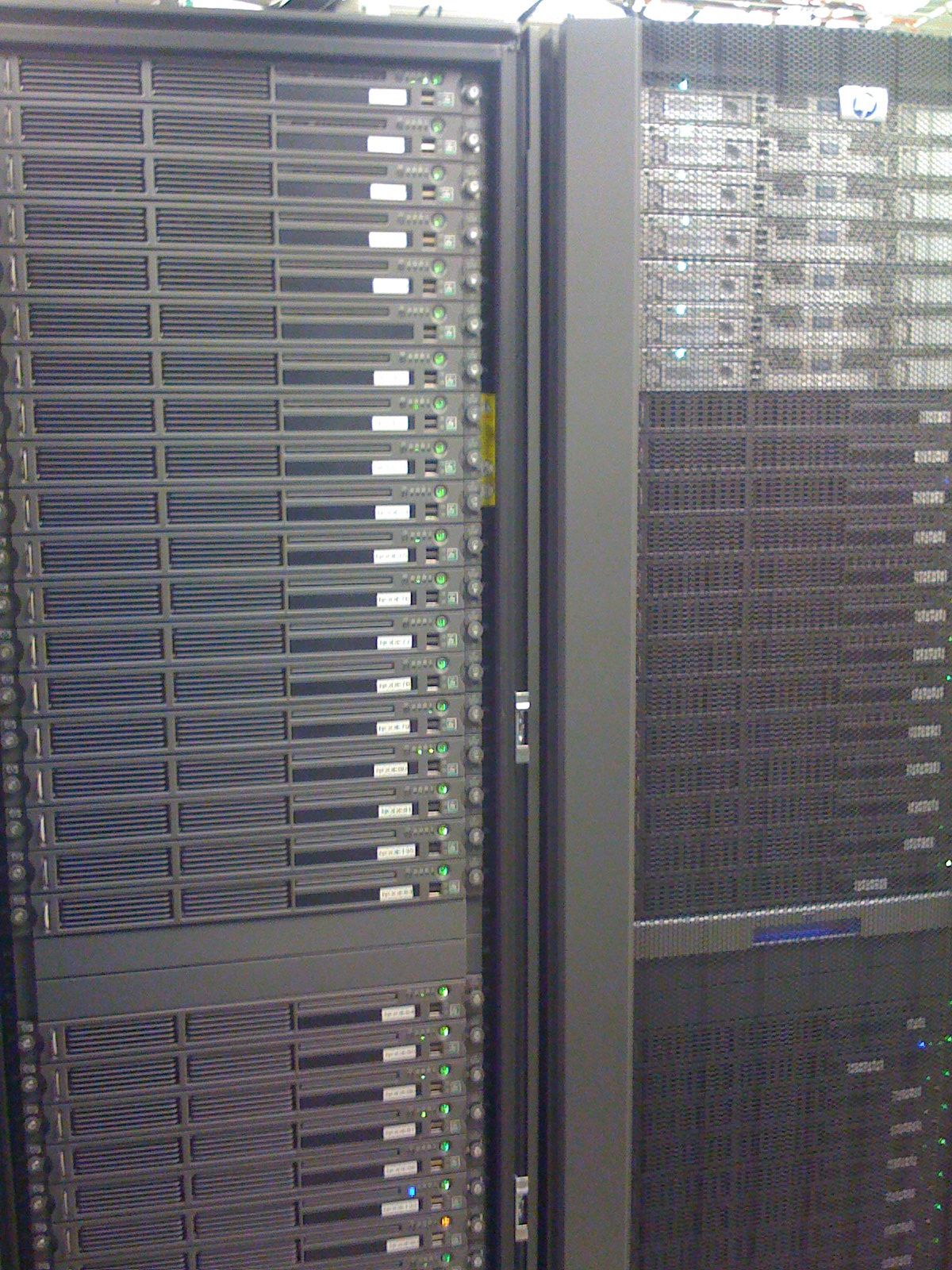 HPC compute cluster
64 x 4 core Servers
4 x 16 core blades
320 Opteron cores (2.3 – 2.4 GHz)
High memory per core
4 GB 
Planned extension
32 x 8 core Servers
256 Nethalem cores
3 year replacement cycle
keep 2 generations of clusters for processing and user analysis
5/19/09
Martin Merck
9
Computing ResourcesThe central data repository
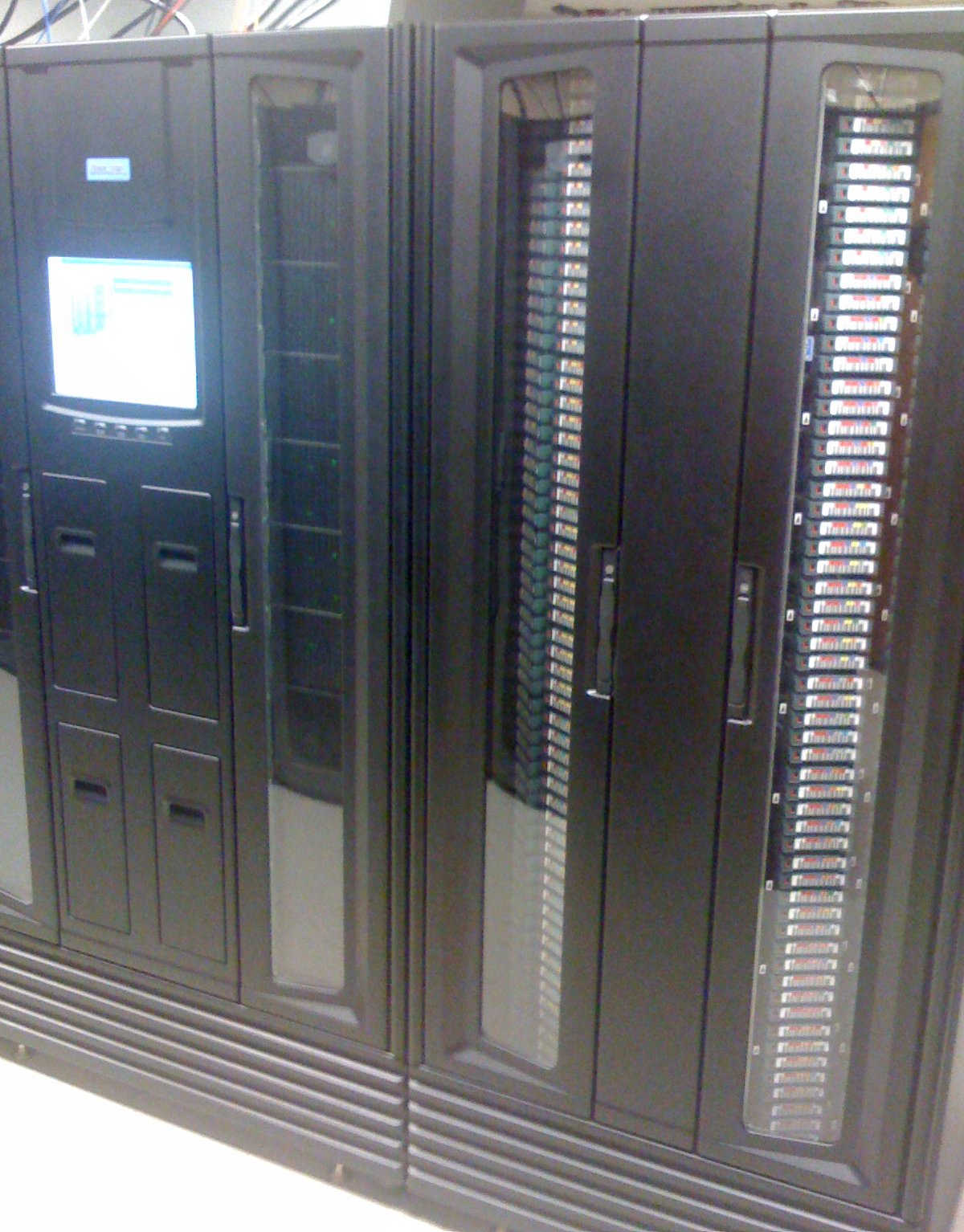 404 TB SAN
15 high capacity units
76% used
exp/sim/ana
45 TB user space
Tape library with 1.3 PByte tape capacity
Needs continuous expansion by replacement with newest technology in a 4 year cycle(assuming 50% disk capacity growth per year)
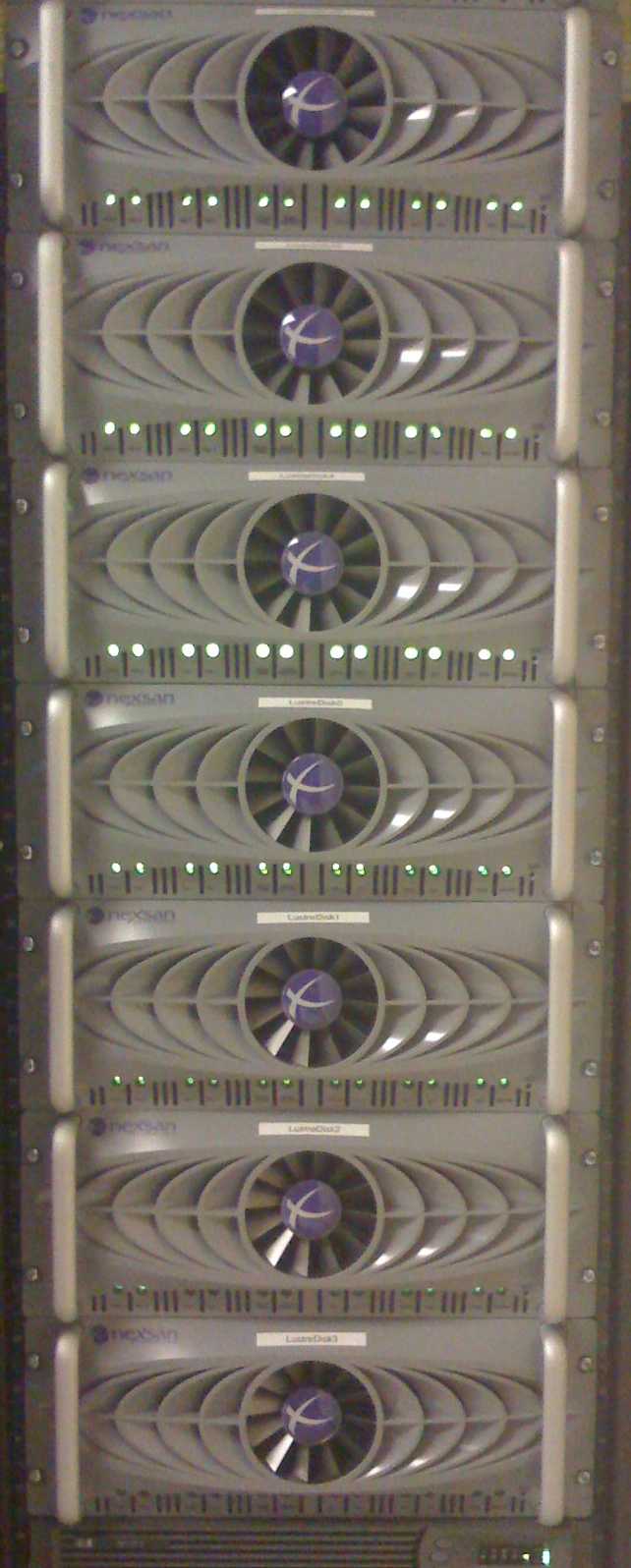 5/19/09
Martin Merck
10
Waveform Compression ProgressFeature Extraction
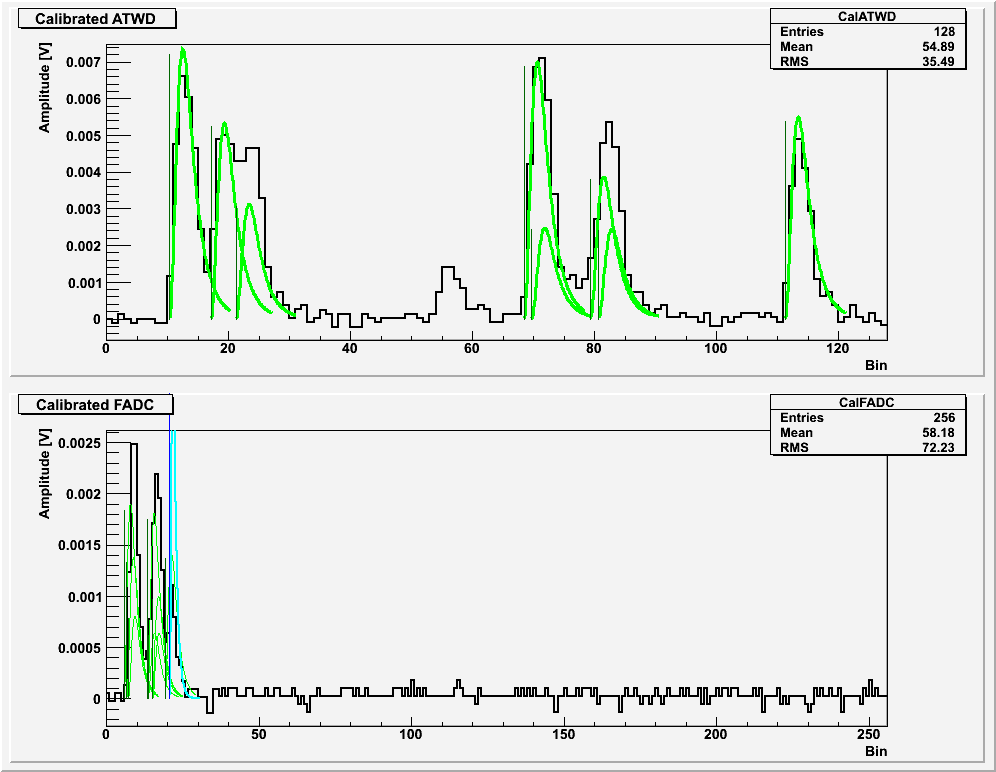 5/19/09
Martin Merck
11
Waveform Compression ProgressFeature Extraction
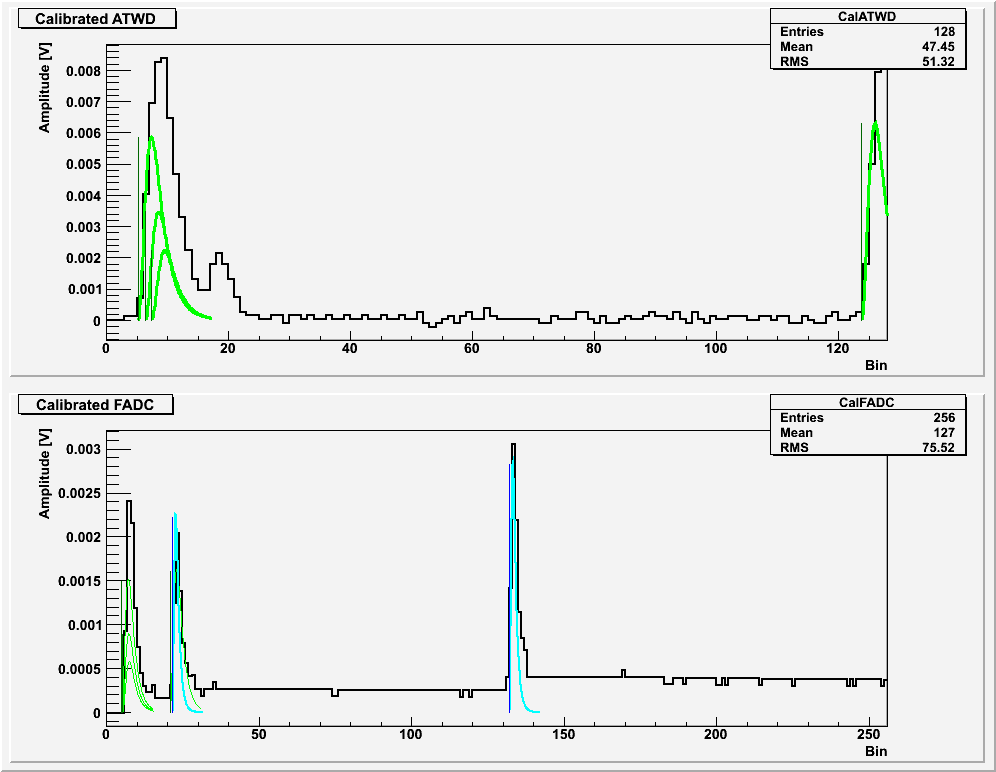 5/19/09
Martin Merck
12
Waveform Compression ProgressSLC hit reduction
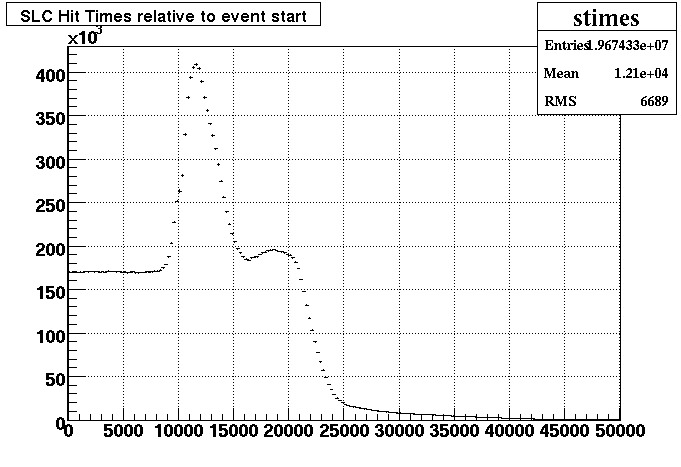 5/19/09
Martin Merck
13
Waveform Compression ProgressFeature Extraction
Identified several problems with Feature Extraction
Splitting of pulses due to waveform templates and selected unfolding algorithm
High  storage usage due to usage of floating point numbers
Some bugs identified during the process
High increase of SLC hits
Need of event cleaning due to high number of noise hits
5/19/09
Martin Merck
14
Waveform Compression ProgressFeature Extraction
Started rewrite of FeatureExtractor
Analysis of several approaches
Better unfolding algorithms
New templates
Several bug fixes
Needs still some time
New ideas needed
Work on SLC hit cleaning in progress
Can reuse some algorithms from AMANDA
Some more studies needed to determine potential savings
5/19/09
Martin Merck
15
Simulation ProductionAvailable GRID resources
Produce MonteCarlo dataset for the collaboration
Signal generation
nm, ne, nt
WIMPs
Monopoles
Background generation
Muons from cosmic ray air showers
Need at least 4000 cores for real time simulation
Distributed production leveraging GRID resources
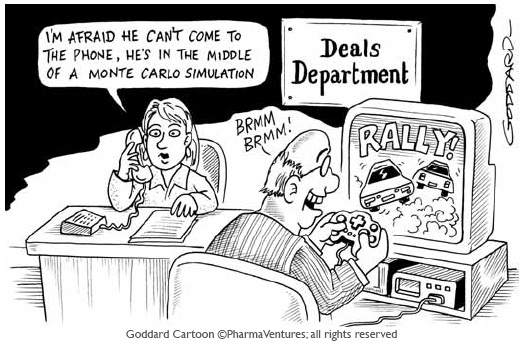 5/19/09
Martin Merck
16
Simulation ProductionAvailable GRID resources
5/19/09
Martin Merck
17
Data Production Processing
Steps of central processing
Level1: unpacking an first guess reconstructions
Level2: high level reconstructions
Optimize use of limited resources
Provide high level reconstructions of tracks, cascades, air showers, EHE events, etc for all types of analysis
Provide analysis ready data in the shortest time possible
Fast feedback to detector operations on analysis level data quality
5/19/09
Martin Merck
18
Data Production ProcessingIC40 reconstructions
5/19/09
Martin Merck
19
Summary
Data storage is impacted by higher then expected data volumes. 
Importance of SLC hits has significantly increased with the extension to low energy physics
Simulation and data production centrally managed and providing all datasets for scientific analysis
Relying heavily on distributed and GRID resources to achieve the goals of MC production
Centralized data processing leveraging the high speed access to the data in the Madison datacenter 
Urgent need to expand storage and computing
Faster processing needed
More reserve for unexpected reprocessing
5/19/09
Martin Merck
20
Summary
Need to raise awareness in the collaboration of best use of limited resources
Use online filtering as level3 trigger.
e.g.: Don’t define raw data as hardware triggered data but software filtered data.(Only write filtered data to tape)
Earlier reduction of datasets with harder cuts
Efficiency needs to be defined as loss at final cut level and not only based on signal efficiency
Limit use of expensive reconstructions to reduce CPU requirements
More intelligent event cleaning
Pattern recognition and event categorization
Lots of ideas, but time and manpower needed to implement
Competing against exciting discovery potential of physics analysis
5/19/09
Martin Merck
21